Social Interactionist Approach
By Mr. Nacer DEHDA
Social interactionism ascribes the 
central role in the process of language acquisition to the environment. 
The focus of attention of social 
interactionists is the way interaction 
leads to development of language 
competence.
Major claim
Language, according to social 
interactionists, develops through 
interaction with other human 
beings, which leads to input 
modifications i.e. adjusting it to 
the capacity of the learner.
Additionally, interactionists claim 
no ‘critical period’ for language 
acquisition exists as the process of 
interaction is independent on 
biological or cognitive development.
Social interactionists do not deny the 
existence of neuropsychological 
factors affecting language acquisition; 
however, they claim that biological factors are not sufficient. They also do 
not accept placing language as just one 
more element of cognitive development.
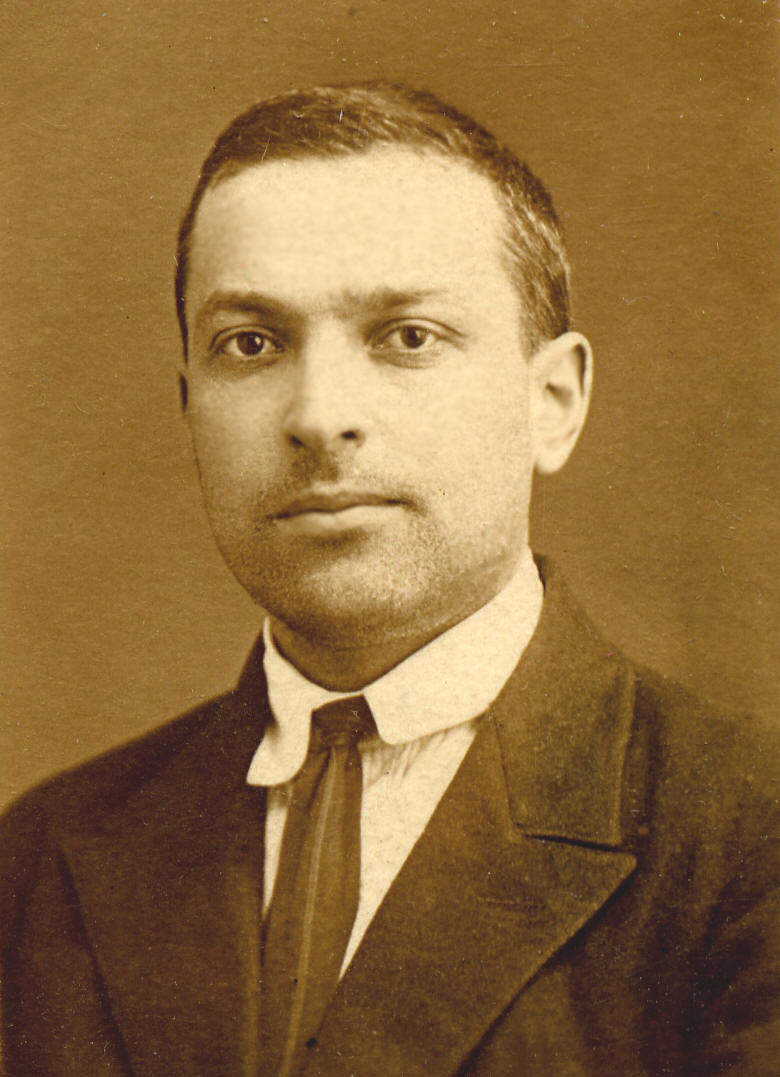 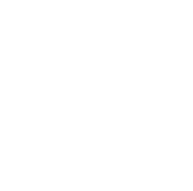 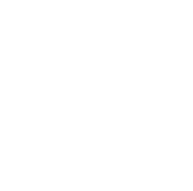 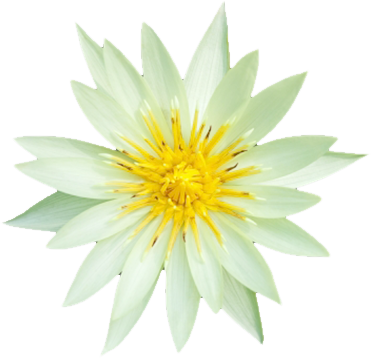 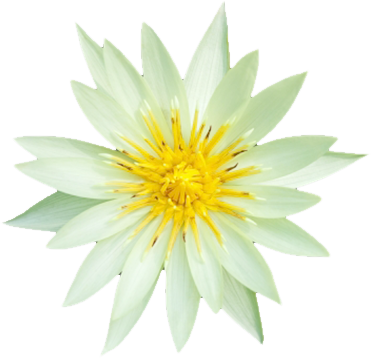 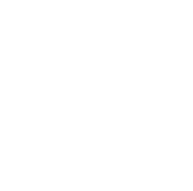 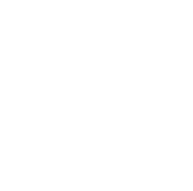 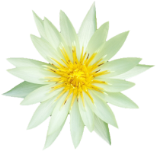 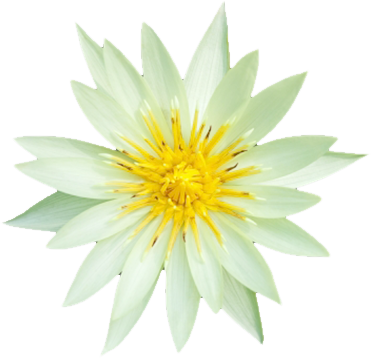 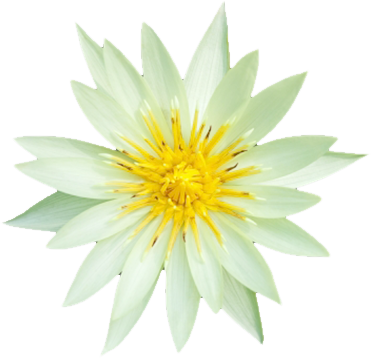 Lev Vygotsky
 proposes the model of language acquisition consisting of two concepts:
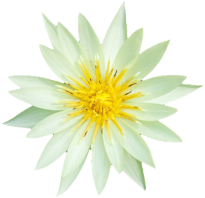 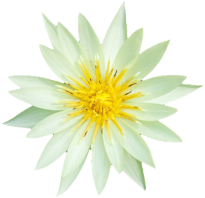 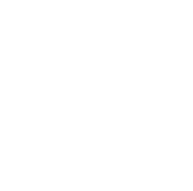 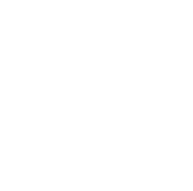 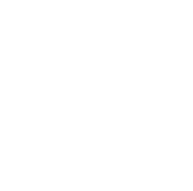 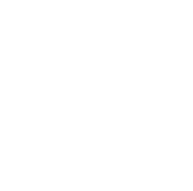 Zone of proximal development
01
02
Level of skill or knowledge which is just 
beyond what the learner currently copes with
Mediation
The role played by ‘significant people’, the people the 
learner admires, who select and modify the learning 
material for the learner helping her/him to move to the 
next zone of proximal development
Consequently, the process of learning is not 
the solitary experimenting and analysis of 
the incoming information the learner is 
exposed to, but the constant interaction 
with the mediator, who modifies the input to make it fine tuned (adjusted) to the cognitive
and communicative needs of the learner.
A crucial role in the process of language 
acquisition is played by the mediator 
(parent, teacher, peer) and the modified 
input. Bruner called this system LASS 
(Language Acquisition Socialization 
System) as opposed to Chomsky’s LAD.
THANK YOU!